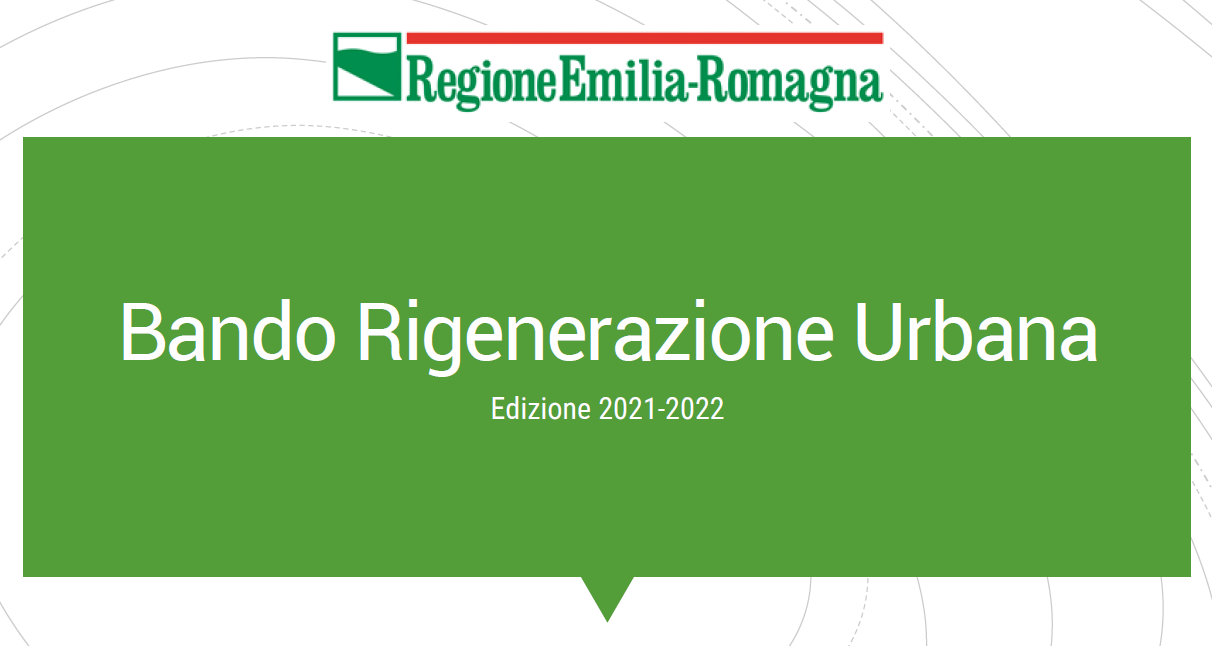 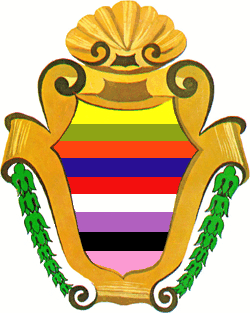 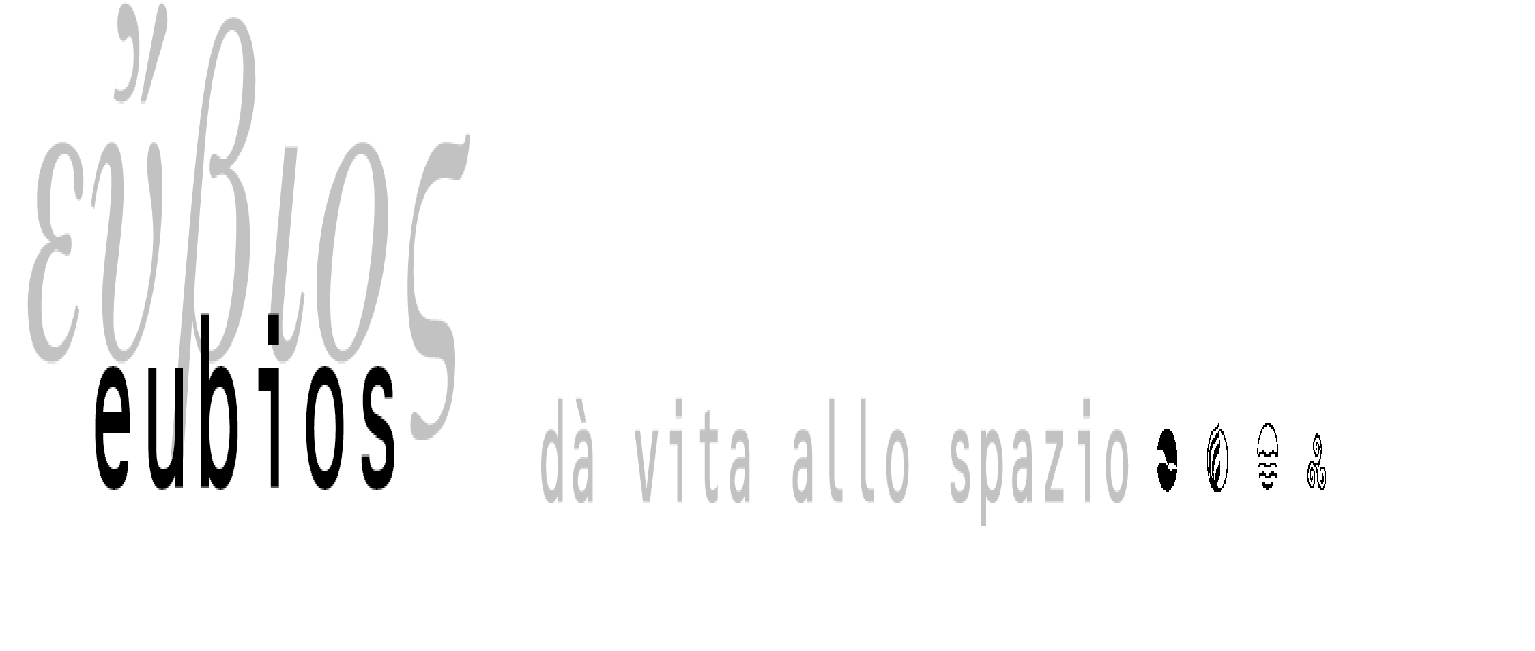 Comune di 
NOVI DI MODENA
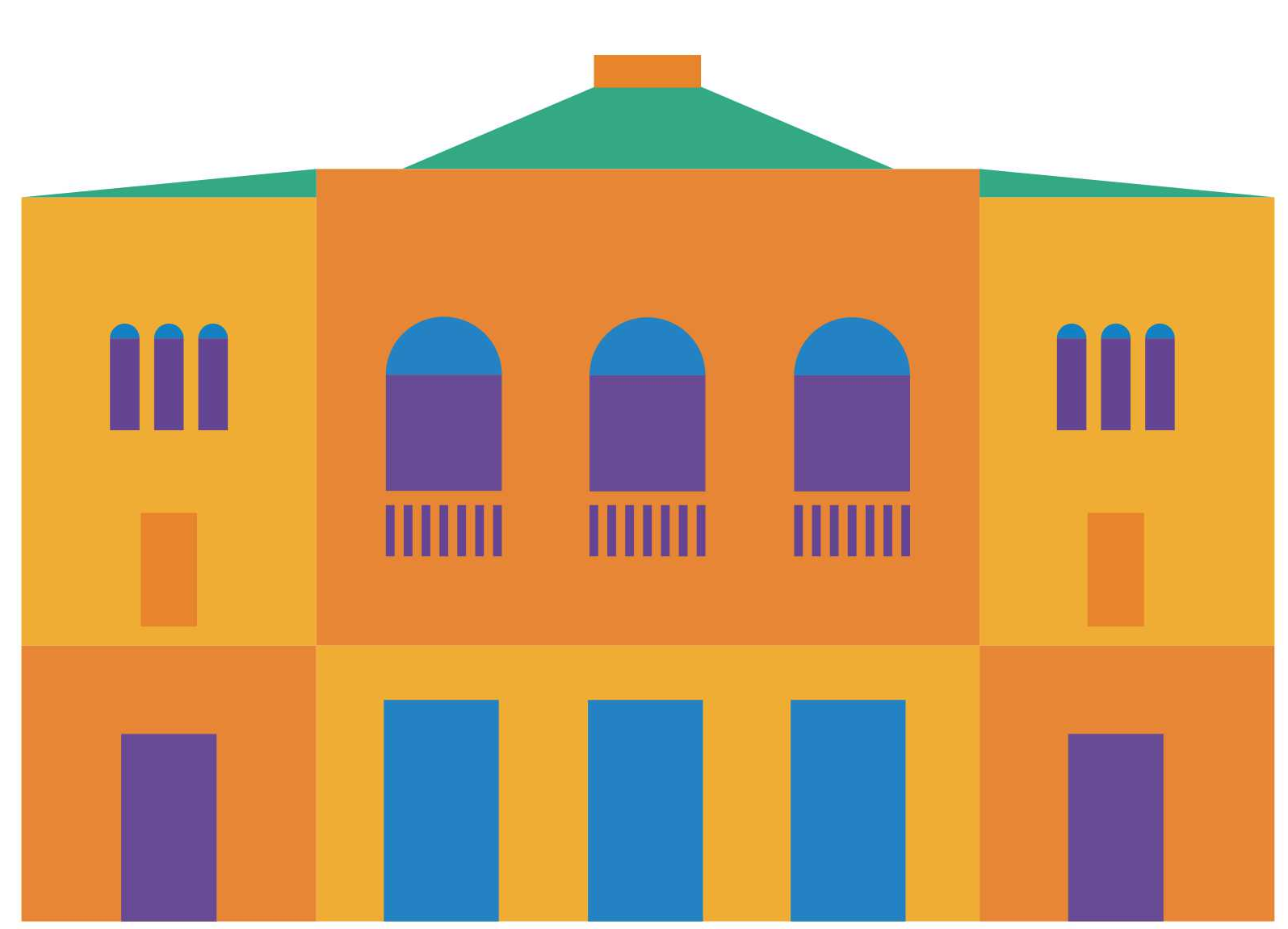 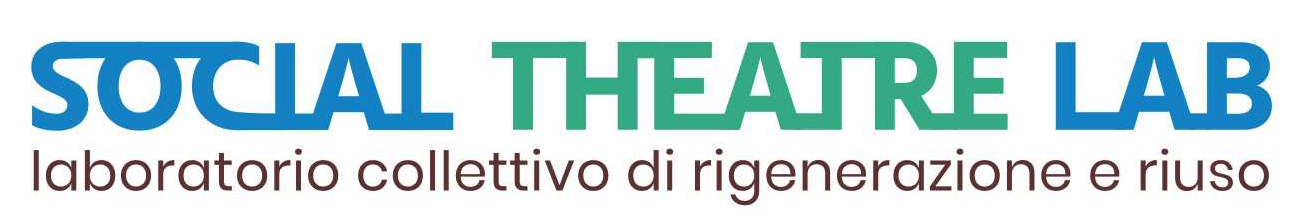 INCONTRO ONLINE
martedì 4 aprile 2023

Zoom meeting
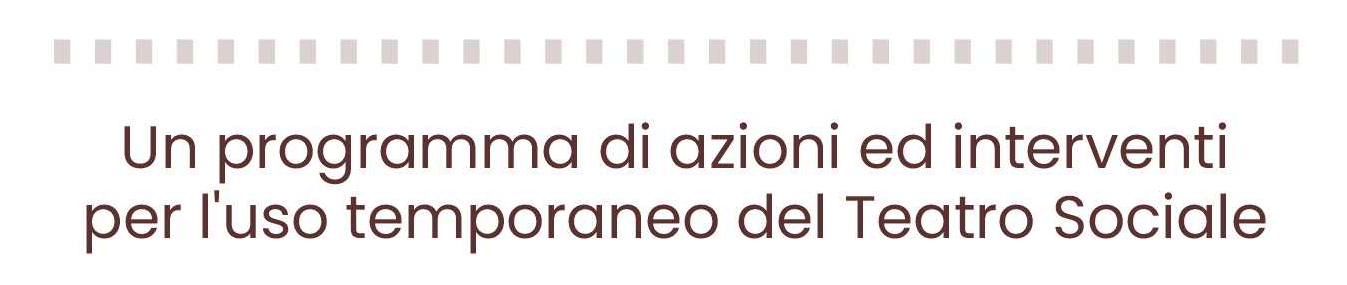 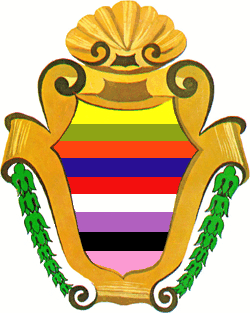 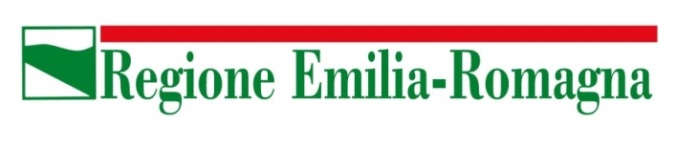 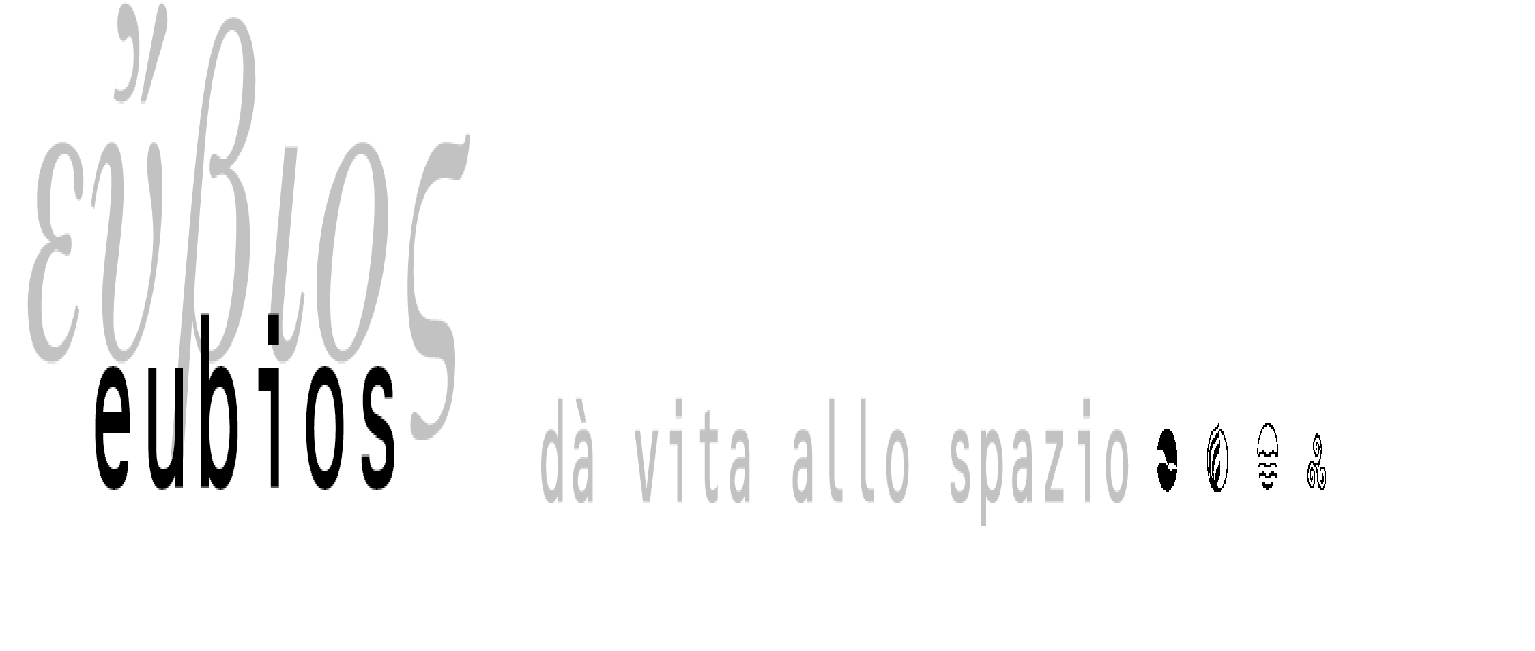 SCALETTA18:30 Accoglienza e introduzione18:40 Giro di presentazioni18:50 Presentazione del programma19:00 Confronto e interventi dei/delle partecipanti19:15 Proposte altri attori da coinvolgere19:30 Conclusioni e chiusura
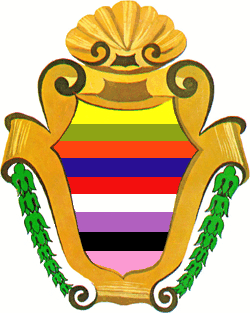 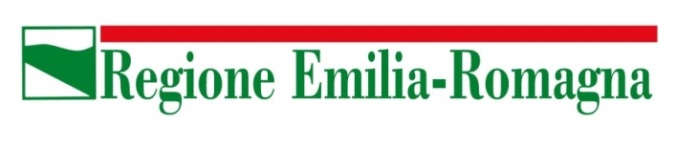 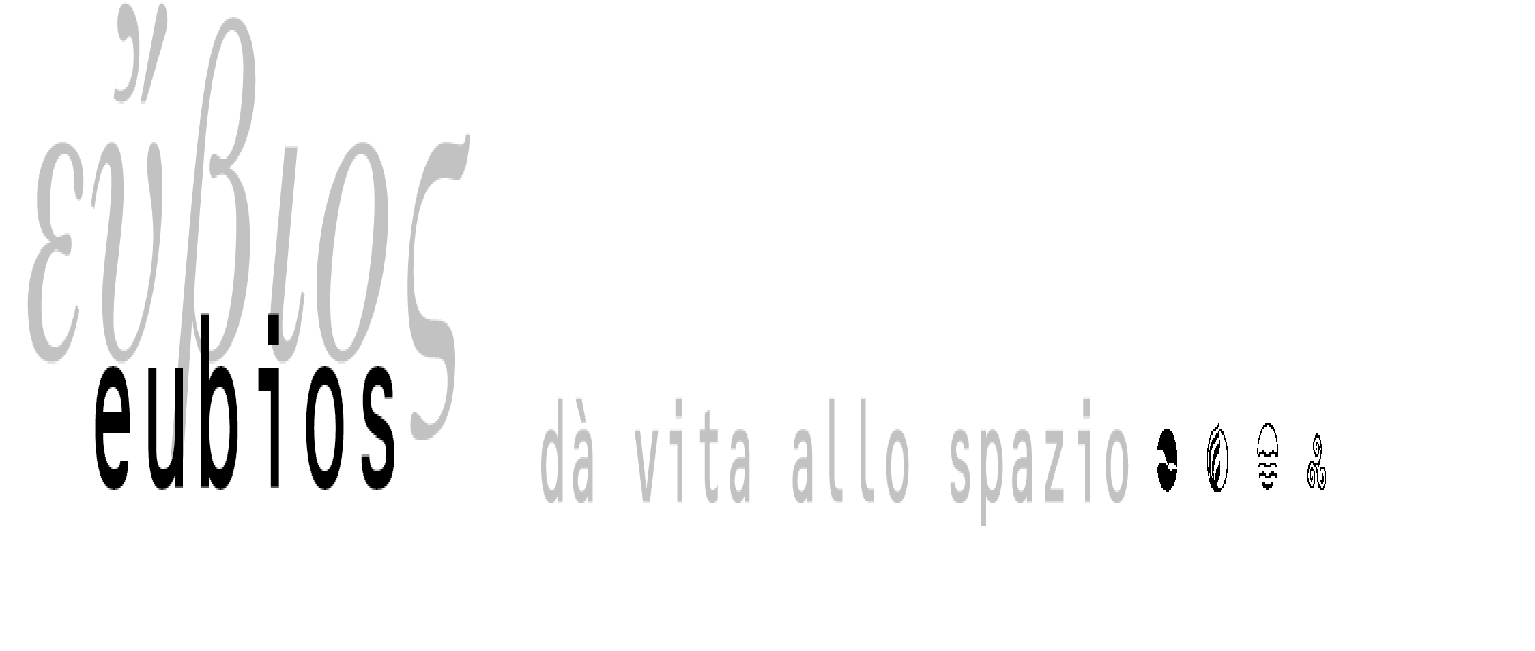 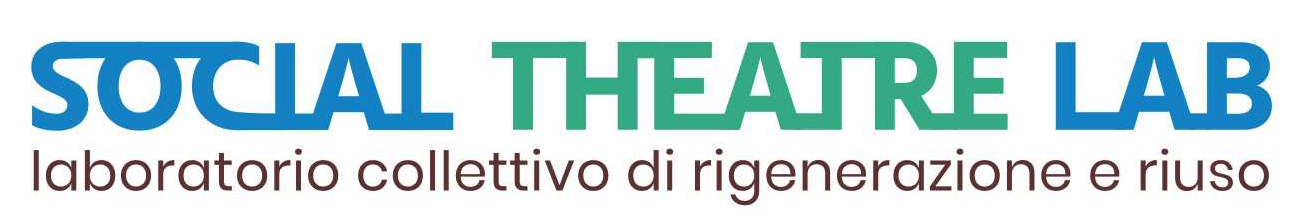 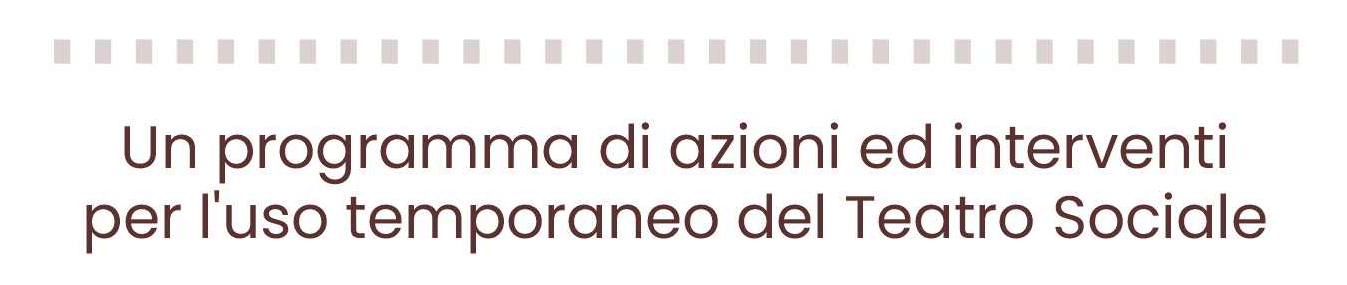 AZIONI
attività immateriali
INTERVENTI
opere materiali
in attuazione del Contratto di Rigenerazione Urbana (CRU) sottoscritto tra 
Regione e Comune di Novi di Modena (Accordo di programma ex art. 59 L.R. 24/2017)
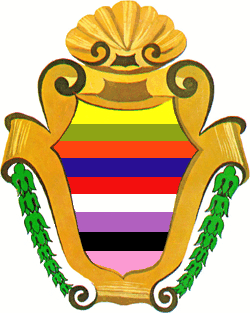 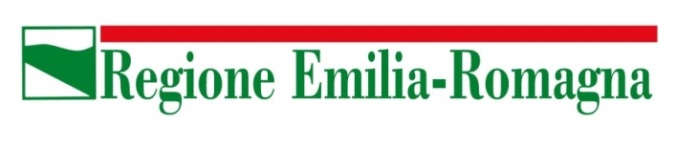 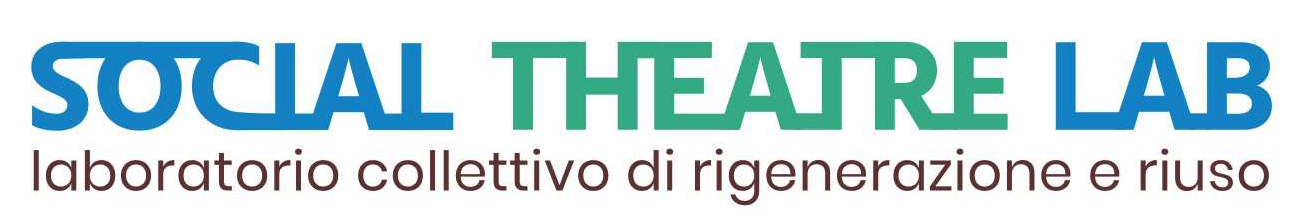 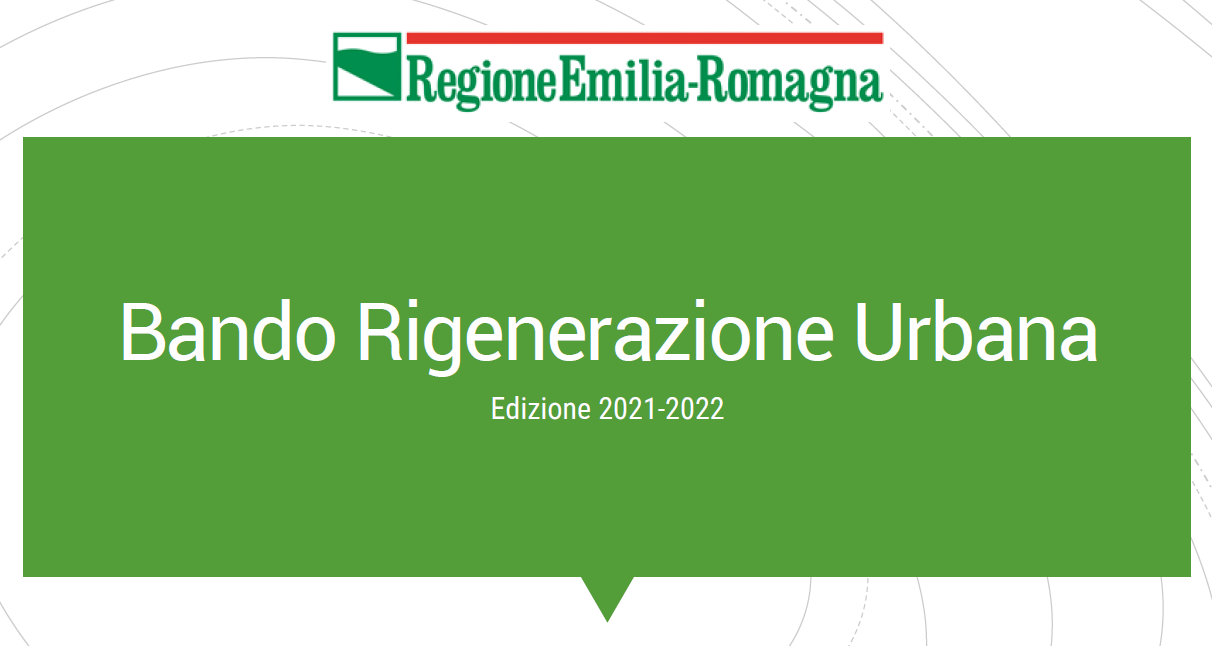 Considerati i tempi lunghi della ricostruzione globale (almeno 5-6 anni), 
il programma punta intanto ad un riuso parziale.



Cogliendo le opportunità del Bando Rigenerazione Urbana 2021, in particolare della linea A, 
le risorse per il CRU consentono di sperimentare nel 2023 un programma di uso temporaneo
 per evitare di lasciare il teatro chiuso e non presidiato per altri anni
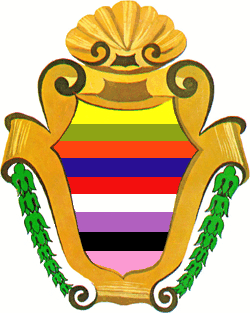 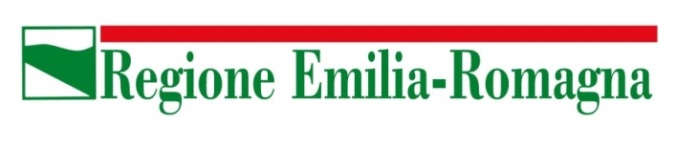 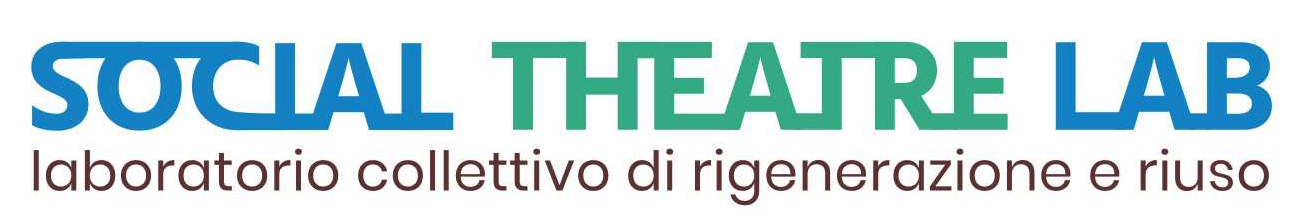 OBIETTIVI
riattivare l’interesse della comunità, soprattutto delle giovani generazioni (che a malapena conoscono questo prezioso bene comune), definendo meglio usi e funzioni da insediare in base ai risultati della sperimentazione
coinvolgere attivamente giovani, attori locali ed associazioni in un’azione di riuso parziale e temporaneo dello spazio, basata su eventi ed attività vicini al gusto delle nuove generazioni
rafforzare il contributo della comunità sulle scelte da effettuare per valorizzare la vocazione socio-culturale del luogo e i futuri investimenti sul “contenitore” teatro, immaginando un uso multifunzionale e flessibile
individuare e consolidare collaborazioni con soggetti pubblici e privati interessati alla rivitalizzazione dello spazio, al fine di garantire la sostenibilità futura della sua gestione
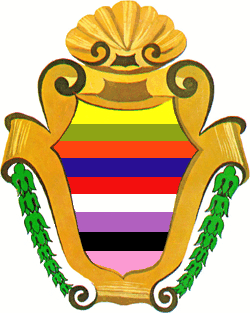 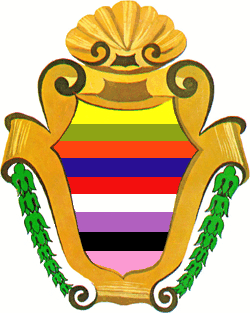 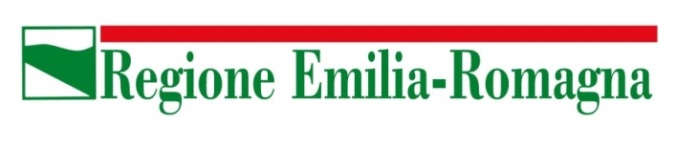 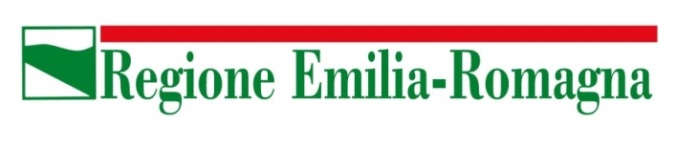 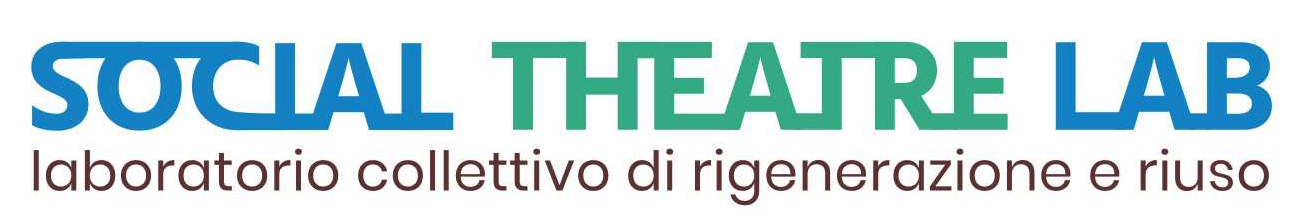 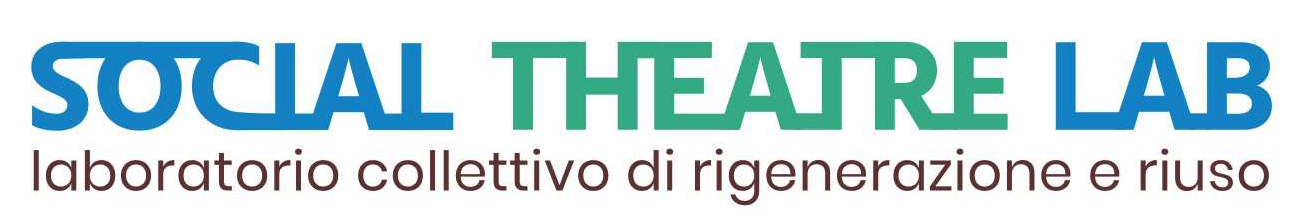 AZIONI
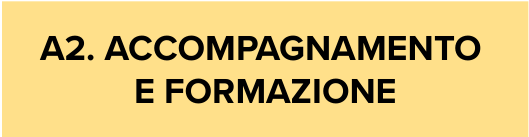 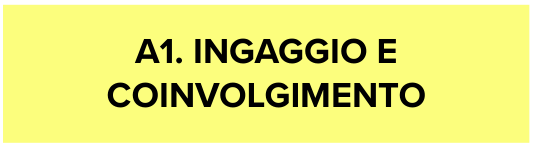 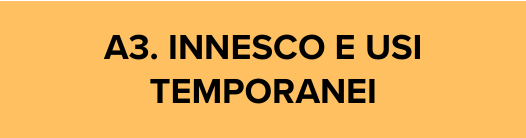 attività di ascolto, sollecitazione e reclutamento in continuità con il percorso 2021 NOVITÀ a Teatro, come re-call per attori e partecipanti già coinvolti e come azione tramite cui allargare la platea di partecipanti e riattivare la comunità, così da delineare il modello di gestione dello spazio temporaneo e individuare il soggetto utilizzatore
per implementare, nell’ottica di strumenti e competenze acquisite, l’empowerment dell’utilizzatore e degli altri interessati, garantendo maggiori capacità di gestire il programma, sono previste attività di formazione sui temi della sostenibilità economica, della strategia comunicativa, dell'impresa culturale e sociale, della valutazione d’impatto
uno o più eventi per presentare le iniziative di animazione culturale che, in base ai risultati delle azioni A-1 e A-2, verranno realizzate dall’utilizzatore per i 6 mesi di durata della convenzione di uso temporaneo.
NOTA. A seguito di positiva verifica, la convenzione sottoscritta potrà essere prorogata per altri 18 mesi, compatibilmente con le esigenze di bilancio
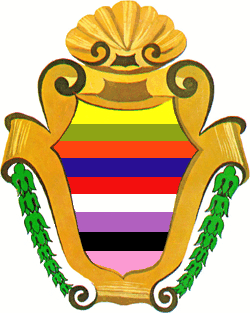 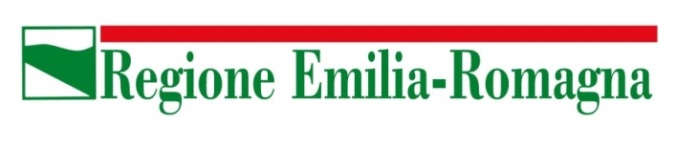 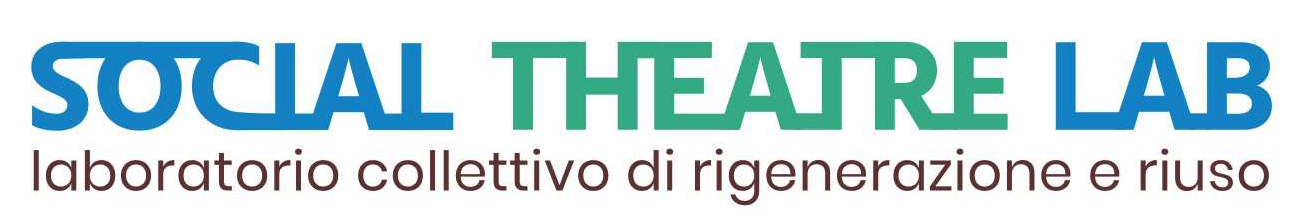 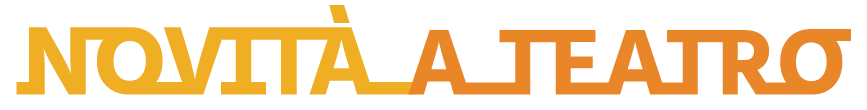 Percorso partecipativo 2021

il programma di uso temporaneo è stato definito in base ai risultati del percorso
chiaro gradimento verso uno scenario dove il teatro è destinato non solo 
alla funzione originaria di spazio per spettacoli, bensì a vari usi -se necessario- 
fra loro indipendenti, insediabili nei tre “blocchi” principali che lo compongono: 
1. l’ingresso/foyer, 2. il corpo/platea centrale, 3. il palcoscenico e i locali sul retro.
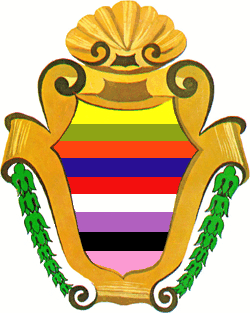 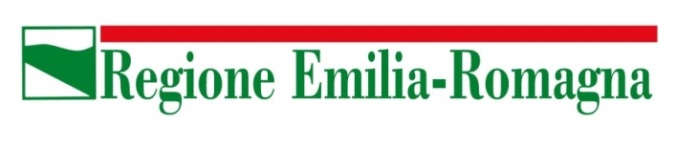 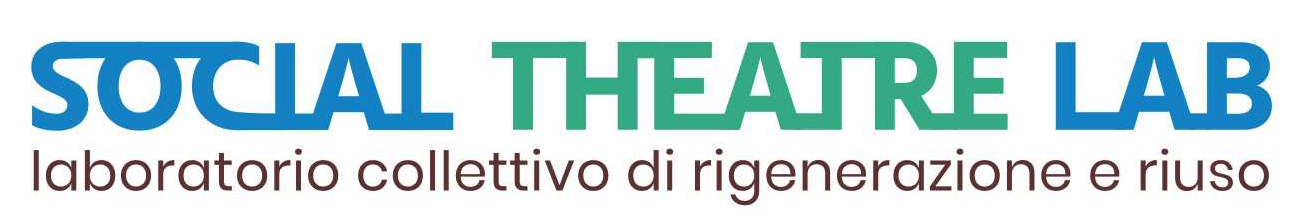 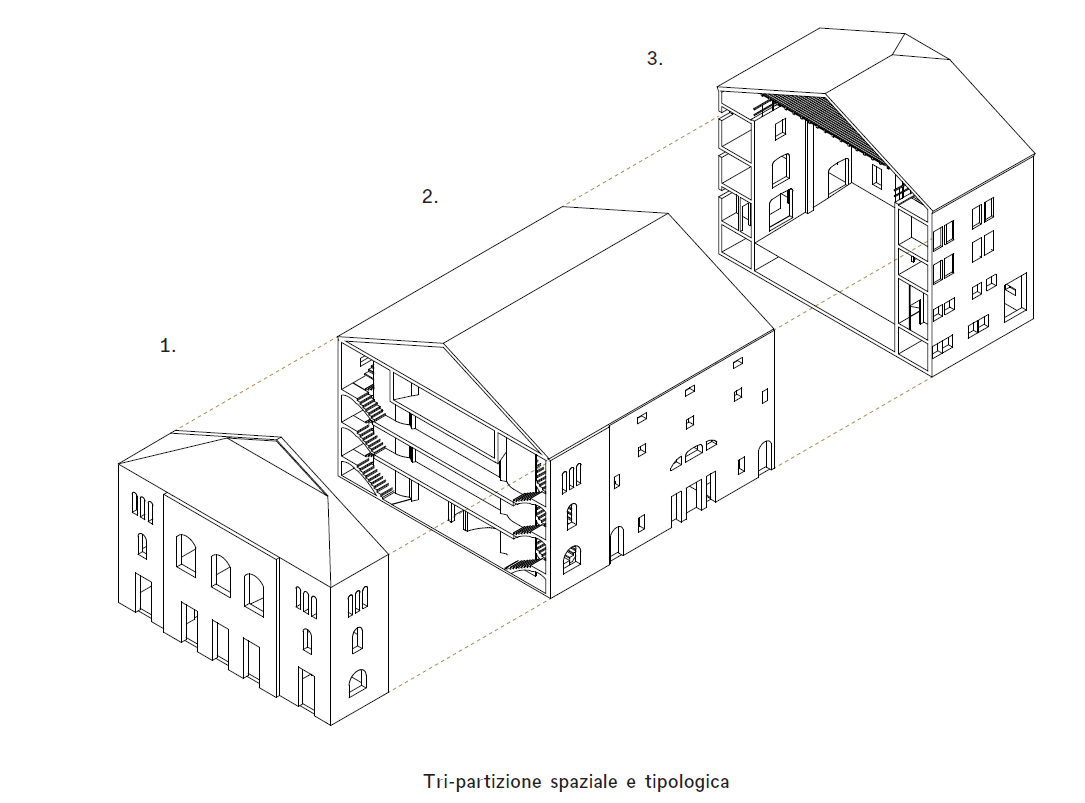 INTERVENTI
palcoscenico 
e locali retro
Su queste basi è stato individuato il foyer al piano terra, che, messo in sicurezza e reso accessibile in tempi brevi (entro 31/12/2023, rappresenta il primo segno concreto e tangibile che il teatro riapre, che ci si fa spazio gradualmente dentro all’edificio, ospitando realtà e persone interessate a far rivivere il teatro.
corpo centrale/platea
ingresso/foyer
ambiente centrale 
al piano terra
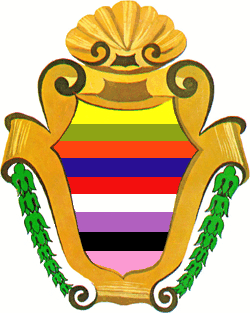 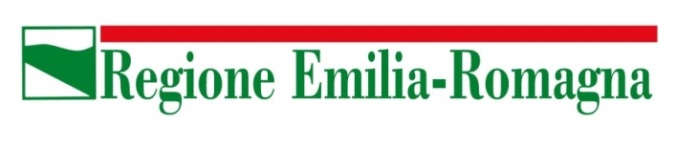 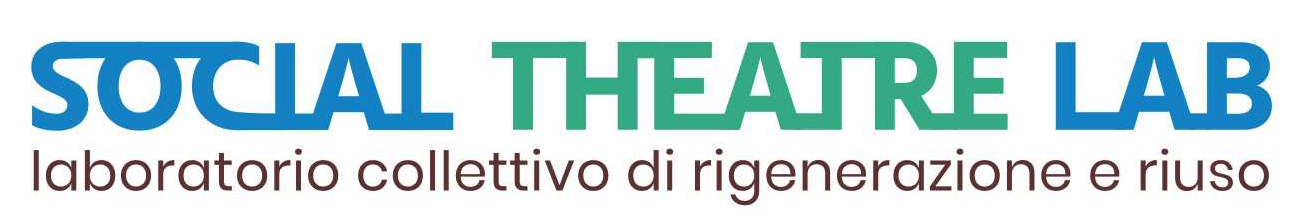 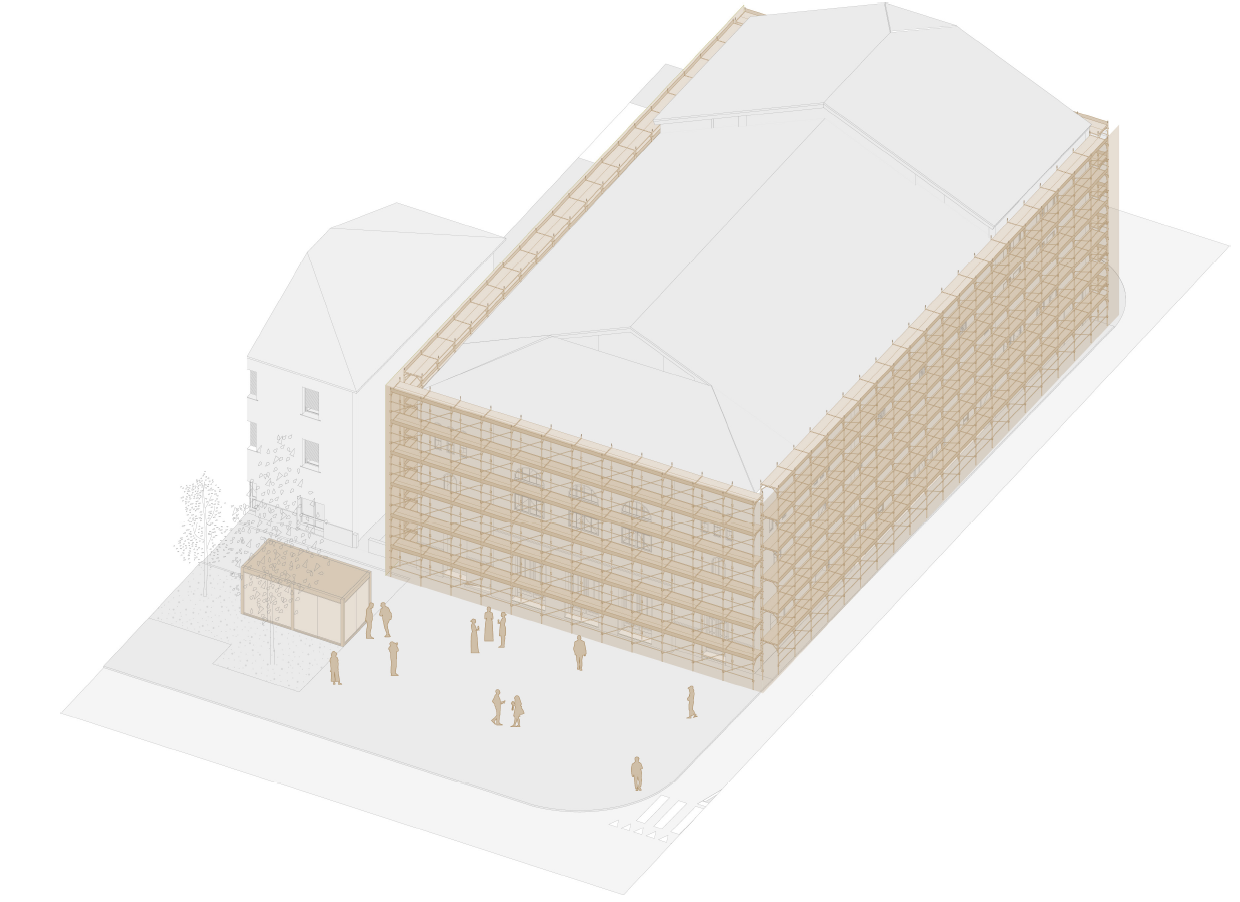 INTERVENTI
Per ampliare lo spazio coperto per le attività, all’esterno del teatro viene installata anche una struttura provvisoria 
(6m x 3m), che, insieme al foyer riaperto, diventa il luogo fulcro del programma, in cui si dà avvio alla sperimentazione d’uso e gestione dello spazio che verrà.
struttura
provvisoria
facciata teatro
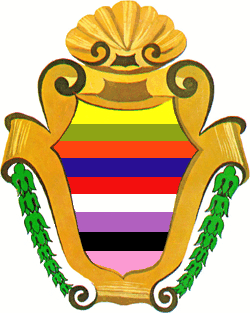 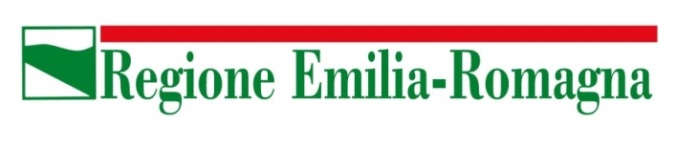 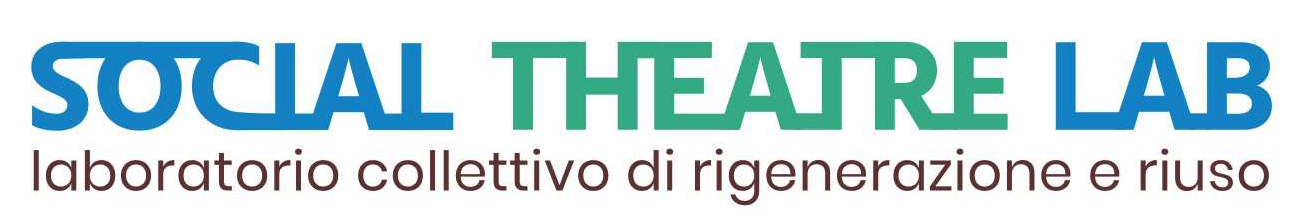 INTERVENTI
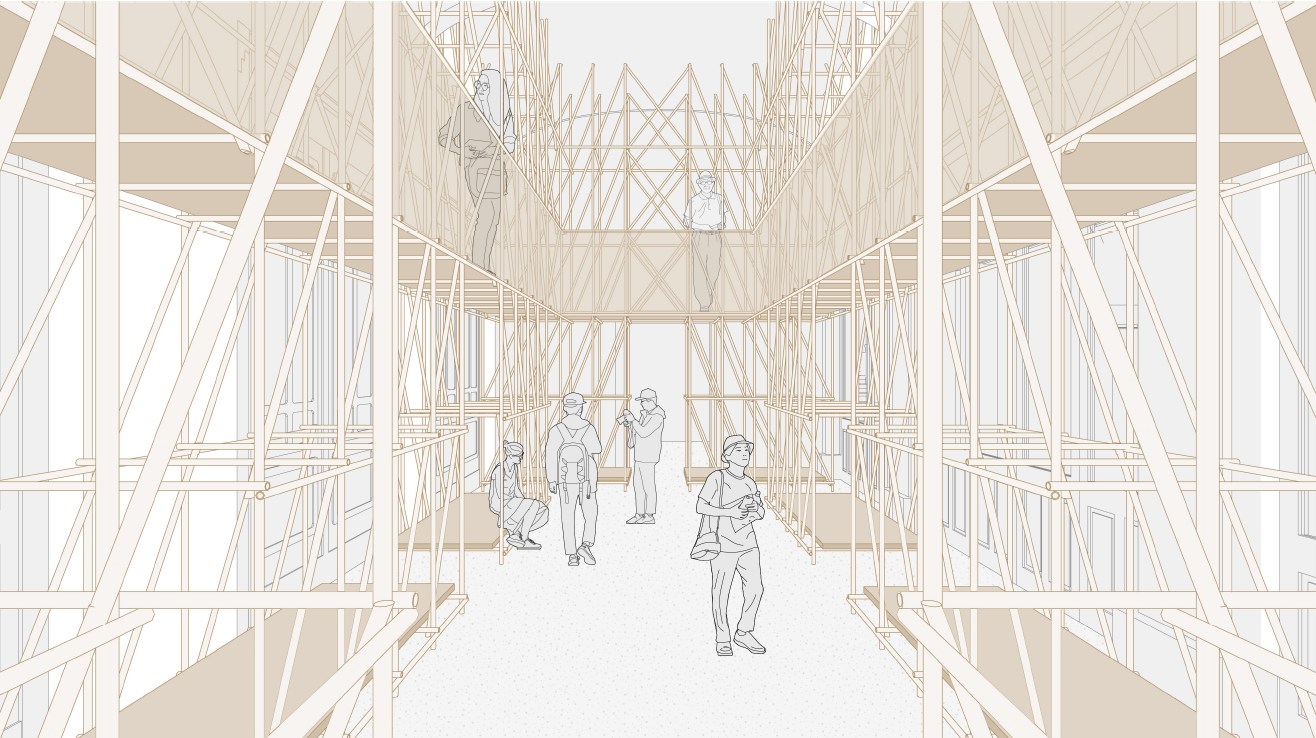 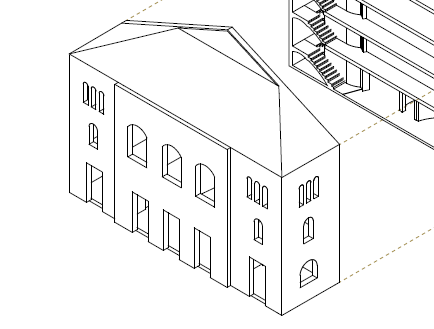 foyer 
piano terra
vista assonometrica dell’interno del foyer
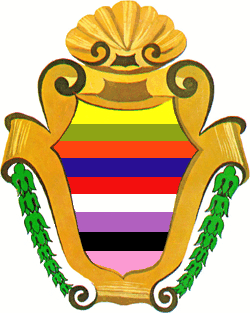 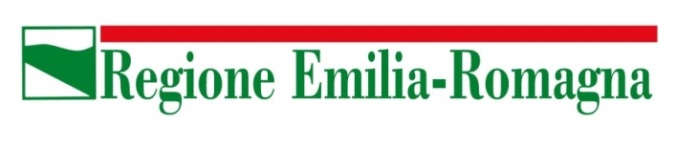 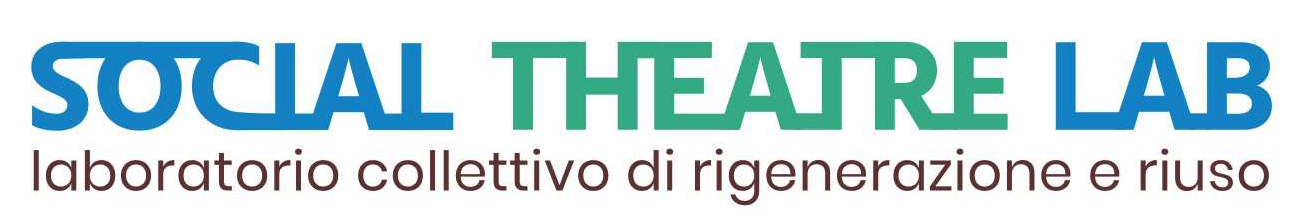 ROADMAP
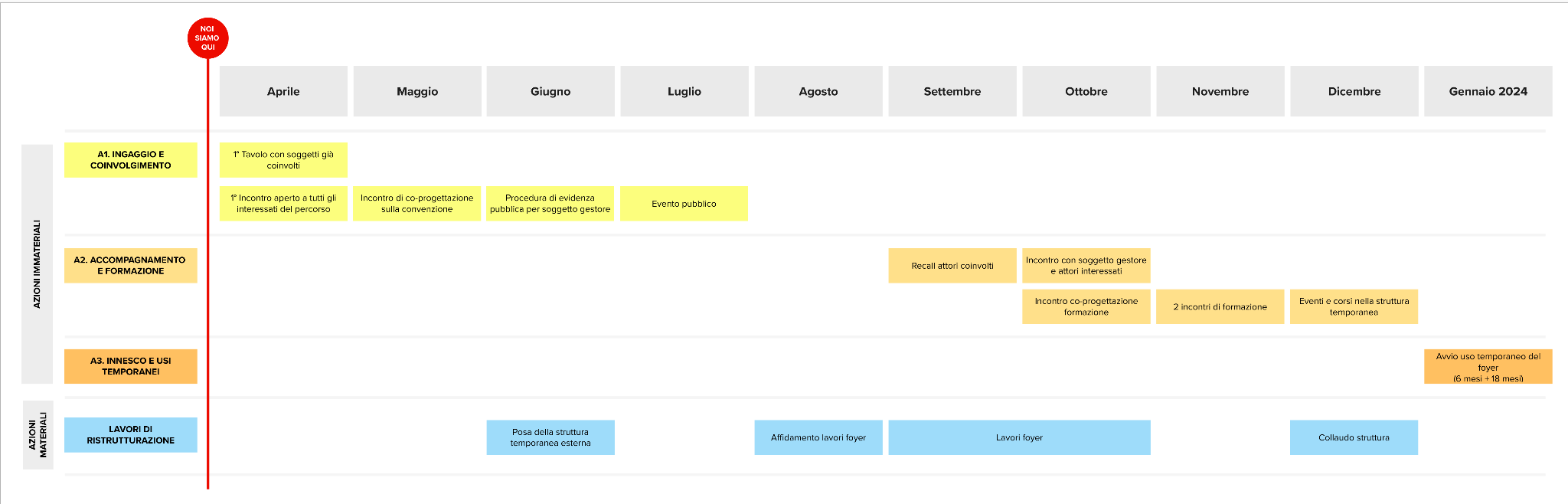 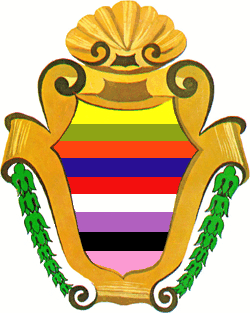 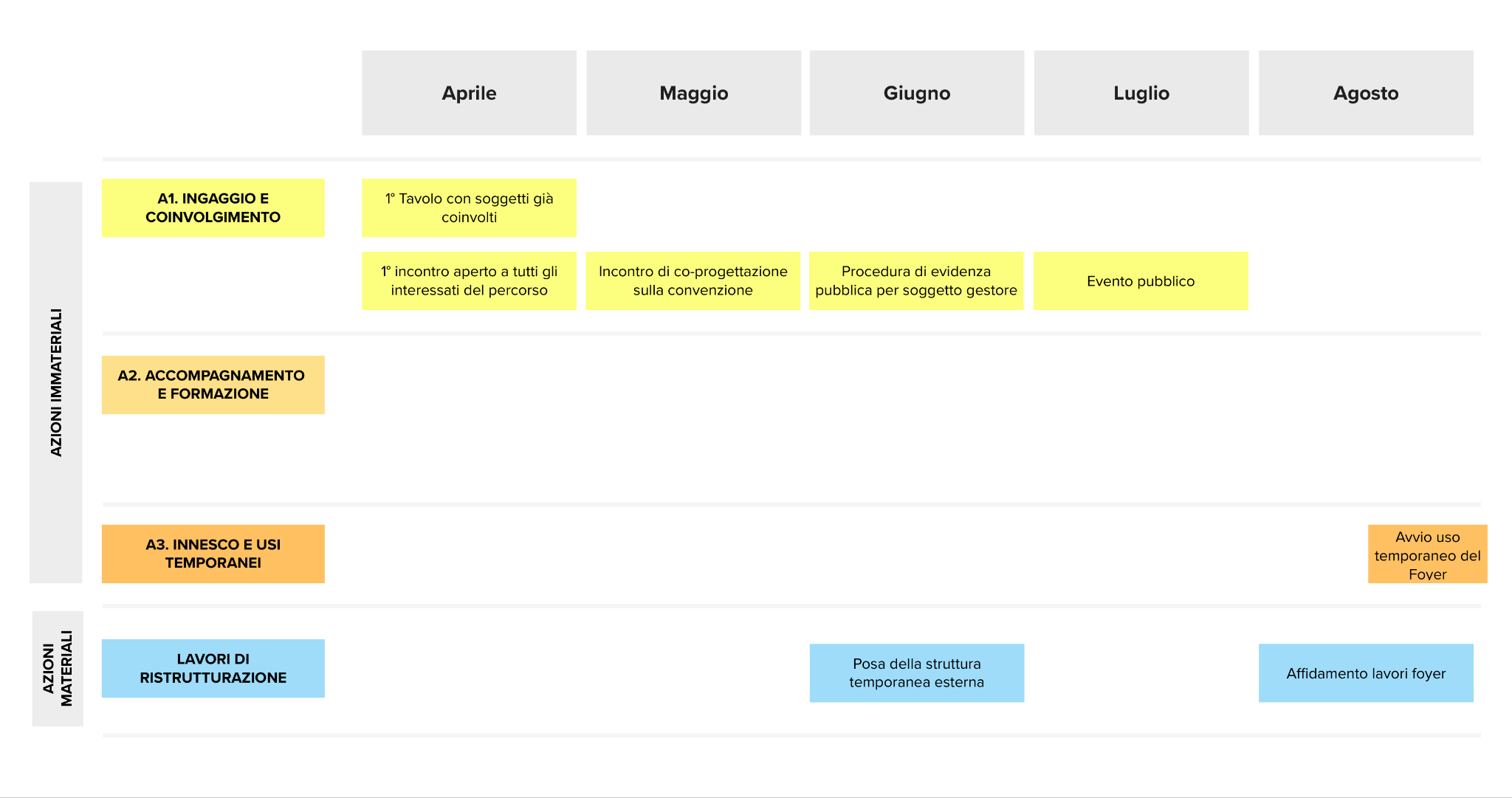 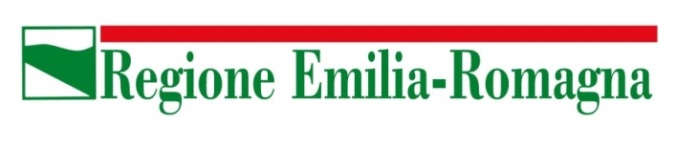 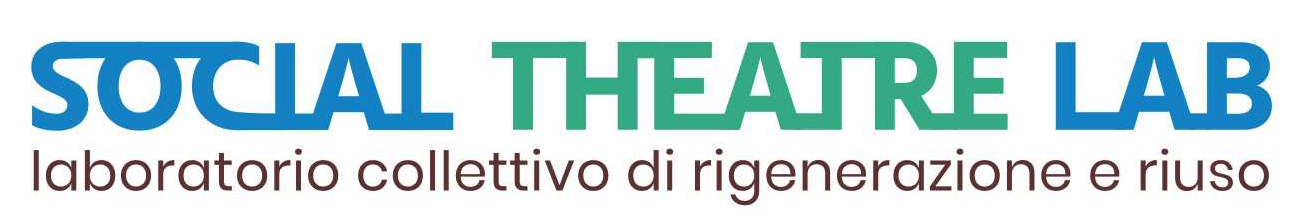 oggi
entro 5 maggio
19 aprile
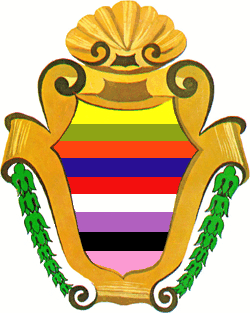 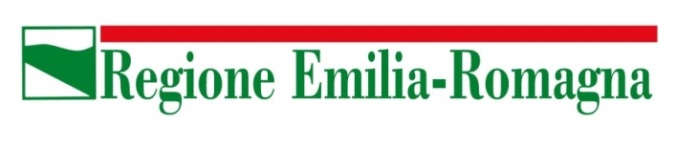 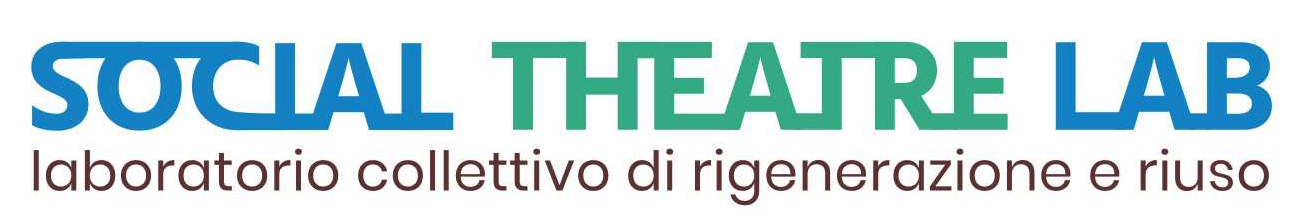 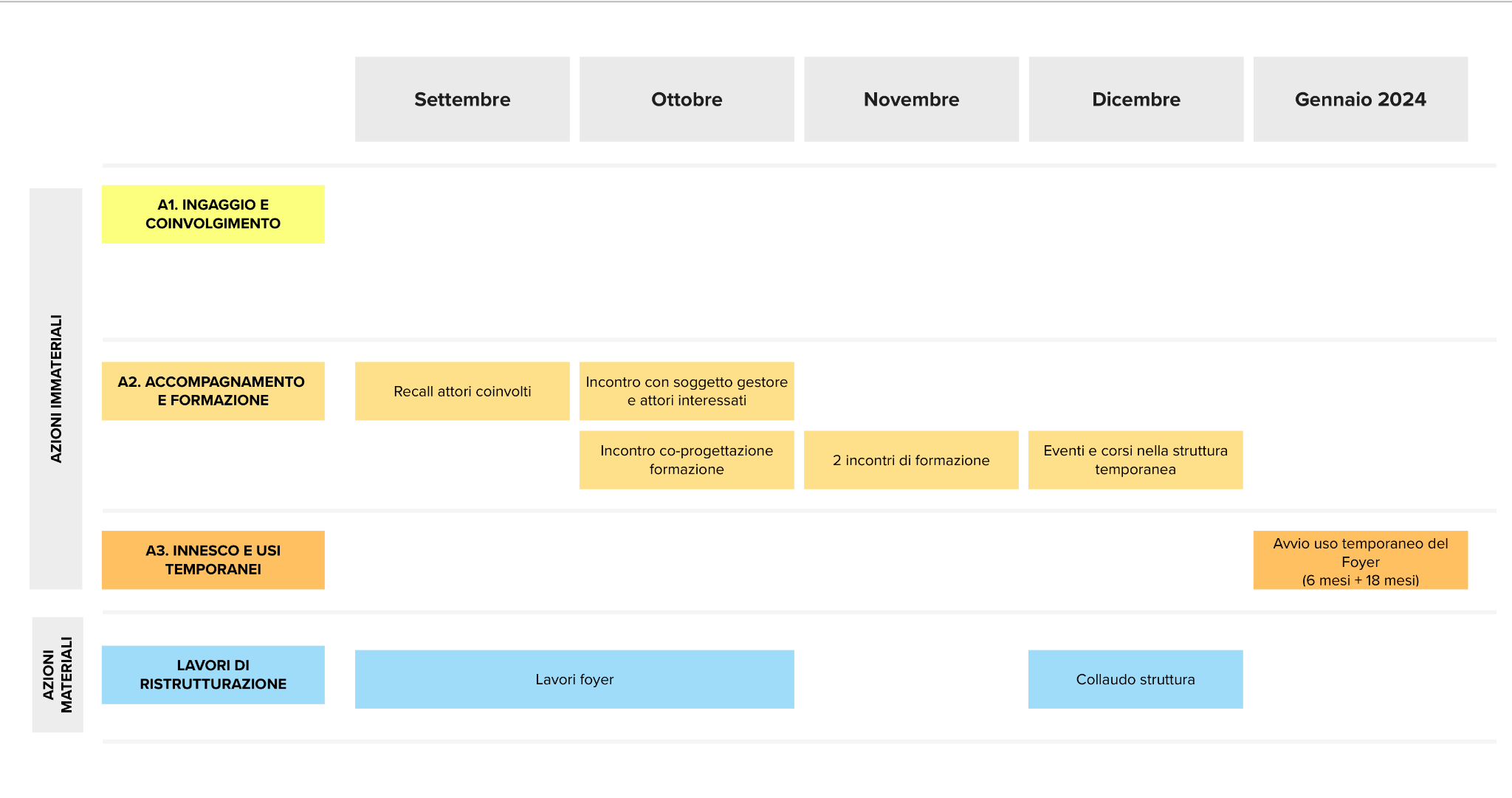 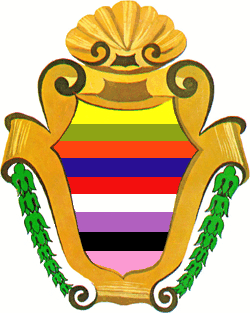 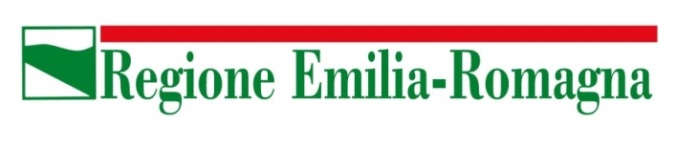 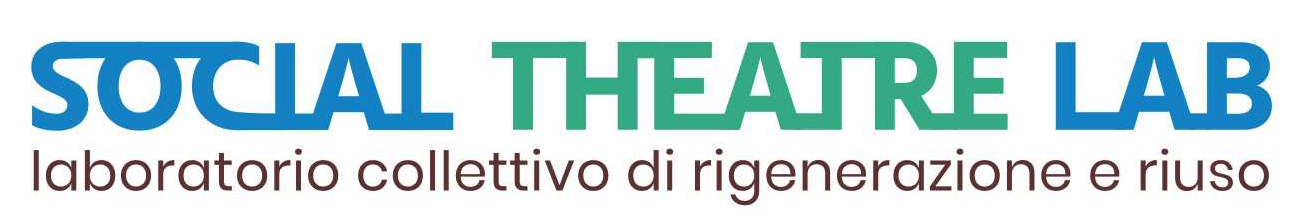 ore 19:00-19.30
CONFRONTO E INTERVENTI DEI PARTECIPANTI
domande?
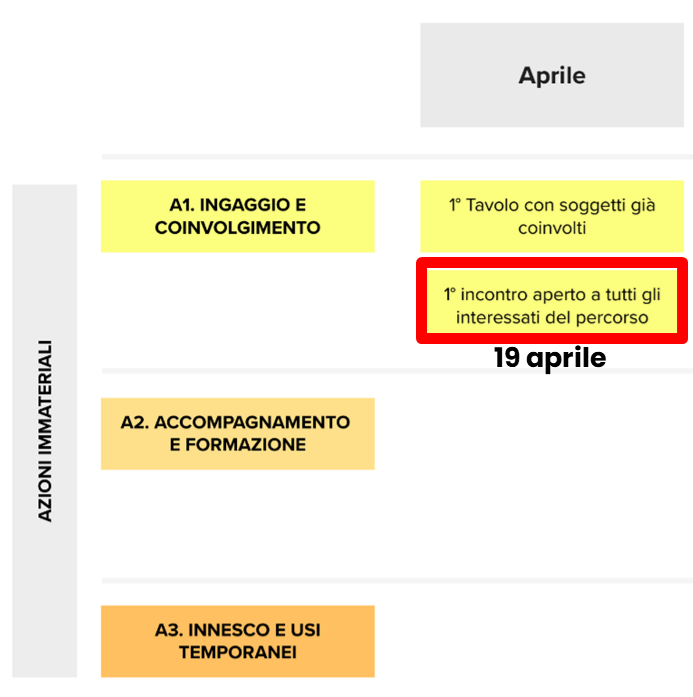 chi altro coinvolgere?
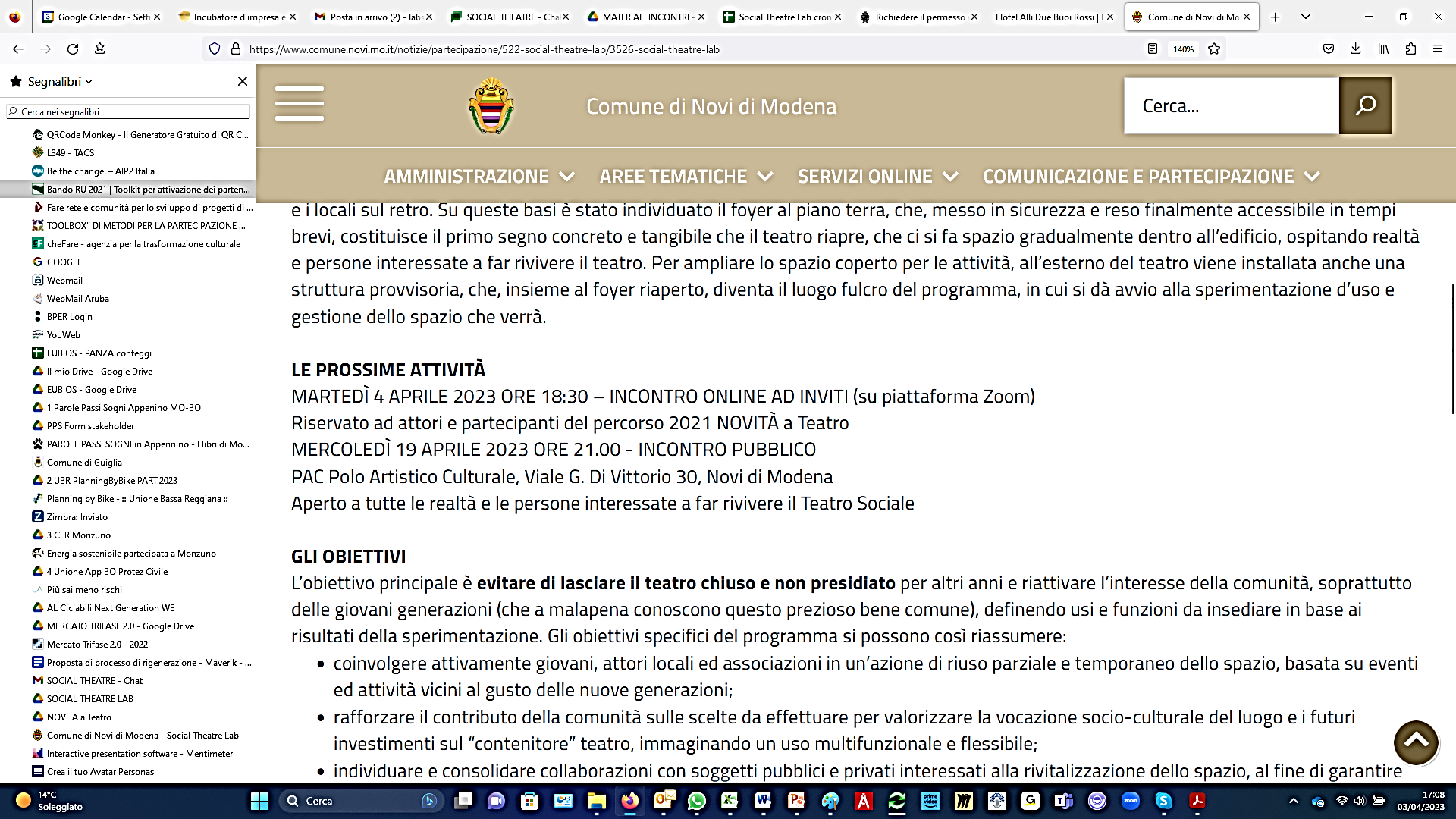 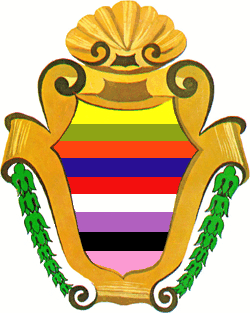 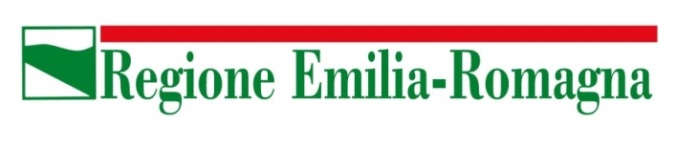 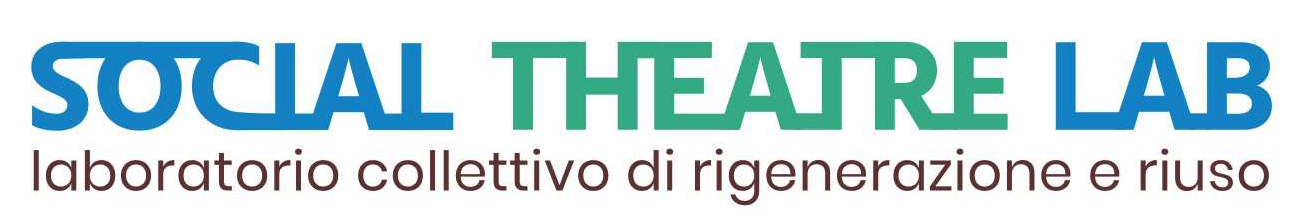 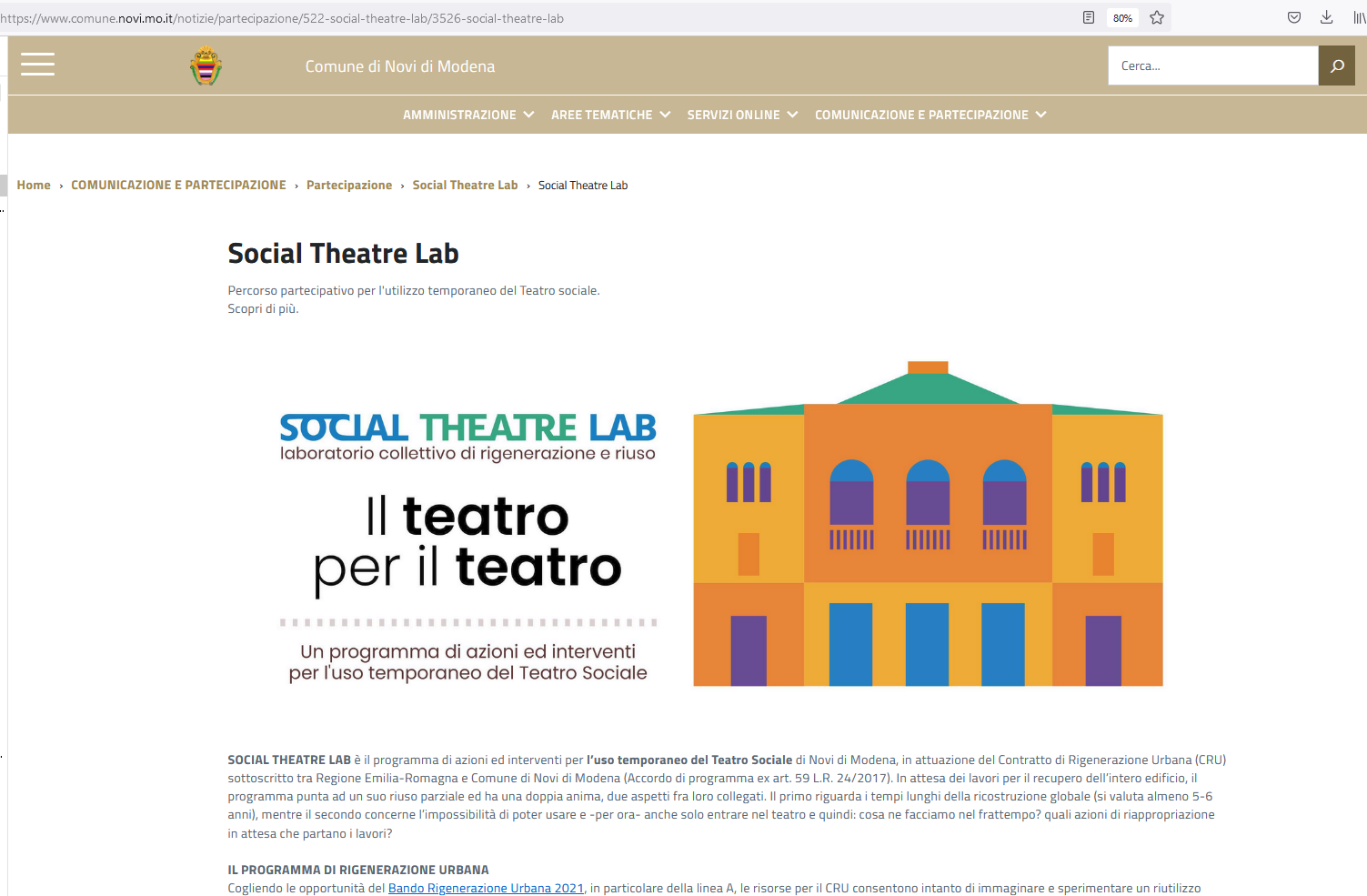 pagina web dedicata
interna al sito istituzionale
del Comune
mail dedicata:
labsocialtheatre@gmail.com